CompSci 101Introduction to Computer Science
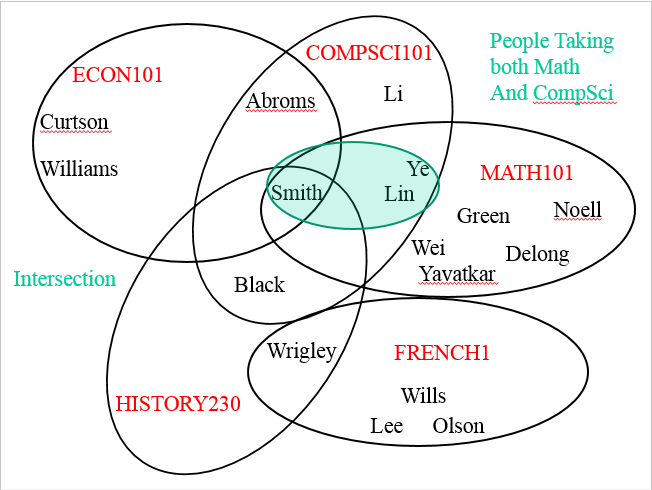 Oct 26, 2017

Prof. Rodger
compsci101 fall17
1
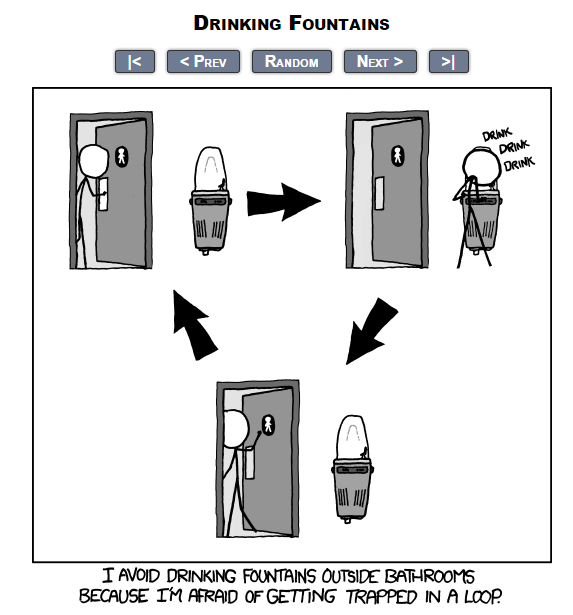 fromxkcd
compsci101 fall17
2
Announcements
Reading and RQ15 due next time
Assignment 5 due  today, Assign 6 out
APT 5 due Tuesday

Today:
Problem solving using set operations
compsci101 fall17
3
APT SandwichBar
compsci101 fall17
4
APT SandwichBar
compsci101 fall17
5
[Speaker Notes: Solve APT Sandwichbar with feedback from them, use sets]
APT SandwichBarbit.ly/101f17-1026-1
compsci101 fall17
6
Problems – snarf setExample.py
Given a list of strings that have the name of a course (one word), followed by last names (one word each) of people in the course:
Find total number of people taking any course
Find number of people taking just one course

["econ101 Abroms Curtson Williams Smith”, 
"history230 Black Wrigley Smith”, …  ]
Process data – create lists of strings of names for each course
compsci101 fall17
7
[Speaker Notes: Do we need the course names to answer these questions? No. We need to keep the students in a course together to represent a course, but we don’t need the names of the courses to answer these questions.]
Data for example
[“compsci101 Smith Ye Li Lin Abroms Black“,
“math101 Green Wei Lin Williams DeLong Noell Ye Smith”, 
“econ101 Abroms Curtson Williams Smith”, 
“french1 Wills Wrigley Olson Lee”, 
"history230 Black Wrigley Smith”  ]

TO  easier format to work with:
[ [ ‘Smith’, ‘Ye’, ‘Li’, ‘Lin’, ‘Abroms’, ‘Black’],
  [‘Green’, ‘Wei’, ‘Lin’, ‘Williams’, ‘DeLong’, ‘Noell’, ‘Ye’, ‘Smith’], [‘Abroms’, ‘Curtson’, ‘Williams’, ‘Smith’], …. ]
compsci101 fall17
8
COMPSCI101
Set Picture of 
Data
ECON101
Li
Abroms
Curtson
Williams
Ye
MATH101
Smith
Lin
Noell
Green
Wei
Delong
Yavatkar
Black
Wrigley
FRENCH1
Wills
HISTORY230
Lee
Olson
compsci101 fall17
9
[Speaker Notes: Visual way to look at this example. Look at Smith – in four courses. 
Wrigley in two courses]
COMPSCI101
People in 
CompSci 101
ECON101
Li
Abroms
Curtson
Williams
Ye
MATH101
Smith
Lin
Noell
Green
Wei
Delong
Yavatkar
Black
Wrigley
FRENCH1
Wills
HISTORY230
Lee
Olson
compsci101 fall17
10
People Taking 
both Math
And CompSci
COMPSCI101
ECON101
Li
Abroms
Curtson
Williams
Ye
MATH101
Smith
Lin
Noell
Green
Wei
Delong
Yavatkar
Intersection
Black
Wrigley
FRENCH1
Wills
HISTORY230
Lee
Olson
compsci101 fall17
11
[Speaker Notes: Intersection is the green]
Part 1 – processListbit.ly/101f17-1026-2
Given a list of strings that have the name of a course (one word), followed by last names of people in the course:
Convert list into lists of strings of names for each course

["econ101 Abroms Curtson Williams Smith", 
"history230 Black Wrigley Smith", …  ]
[ [‘Abroms’,  ‘Curtson’, ‘Williams’, ‘Smith’], [‘Black’, ‘Wrigley’, ‘Smith’, …] ]
compsci101 fall17
12
Part 2 – peopleTakingCoursesbit.ly/101f17-1026-3
Given a list of lists of names, each list represents the people in one course:
Find total number of people taking any course
peopleTakingCourses should return unique list of names
Small Example
[[‘Abroms’,  ‘Curtson’, ‘Williams’, ‘Smith’], [‘Black’, ‘Wrigley’, ‘Smith’]]

Answer is 6 unique names
13
compsci101 fall17
COMPSCI101
People taking 
Courses - Union
ECON101
Li
Abroms
Curtson
Williams
Ye
MATH101
Smith
Lin
Noell
Green
Wei
Delong
Yavatkar
Black
Total
Number
Is
17
unique names
Wrigley
FRENCH1
Wills
HISTORY230
Lee
Olson
compsci101 fall17
14
Next, find the number of people taking just one course
compsci101 fall17
15
COMPSCI101
Union all sets 
But French1
ECON101
Li
Abroms
Curtson
Williams
Ye
MATH101
Smith
Lin
Noell
Green
Wei
Delong
Yavatkar
Black
Wrigley
FRENCH1
Wills
HISTORY230
Lee
Olson
compsci101 fall17
16
[Speaker Notes: Discuss, wouldn’t it help if you had the union of all sets but the one]
To solve this problem
First let’s write a helper function
compsci101 fall17
17
Part 3 – unionAllSetsButMebit.ly/101f17-1026-4
Given example, a list of sets of strings, and the index of one of the sets, return the union of all the sets but that one 

example = [set(["a", "b", "c"]), set(["b", "c",    "d", "g"]), set(["e", "d", "a"])]
unionAllSetsButMe(example,1) is
    set(["a", "b", "c", "e", "d" ])
compsci101 fall17
18
Part 4 – peopleTakingOnlyOneCoursebit.ly/101f17-1026-5
Given a list of lists of strings of names representing people from courses
Find number of people taking just one course

[[‘Abroms’,  ‘Curtson’, ‘Williams’, ‘Smith’], [‘Black’, ‘Wrigley’, ‘Smith’, ‘Abroms’]]
4
compsci101 fall17
19
[Speaker Notes: If this was just our data, we have 4 people taking just one course – either econ101 or history230]
COMPSCI101
People taking 
Only one course
ECON101
Li
Abroms
Curtson
Williams
Ye
MATH101
Smith
Lin
Noell
Green
Wei
Delong
Yavatkar
Black
Wrigley
FRENCH1
Wills
HISTORY230
Lee
Olson
compsci101 fall17
20
Problem: Given list of words, find word with most vowels
Example:
Given [‘dog’, ‘cat’, ‘gerbil’, ‘elephant’]
‘elephant’ has 3 vowels, the most
To solve – nested loops:
Loop over words in list
For each word: Loop over characters in word
compsci 101, spring 2017
21
Bit.ly/101f17-1026-6
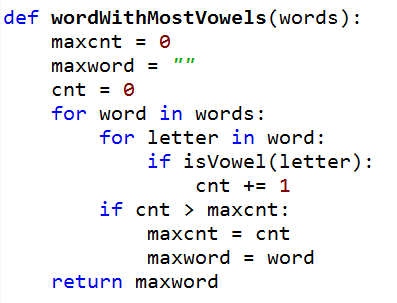 a
compsci 101, spring 2017
22
[Speaker Notes: Point out nested loops
Doesn’t work, what is wrong?]
Problem  – Given two lists of names, print a list of pairs of names in which the two names are the same length
A = [‘mo’,’ted’,’bill’]
B = [‘billie’, ‘jes’, ‘bo’]

To solve
for name in A:
        for name in B:                    		Check length
		     print pair
mo, bo
ted, jes
23
Bit.ly/101f17-1026-7
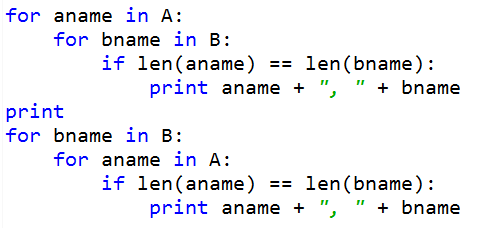 a
compsci 101, spring 2017
24